Кароткая (ЭНЦЫКЛАПЕДЫЧНАЯ) 
даведка пра Вiкiпедыю
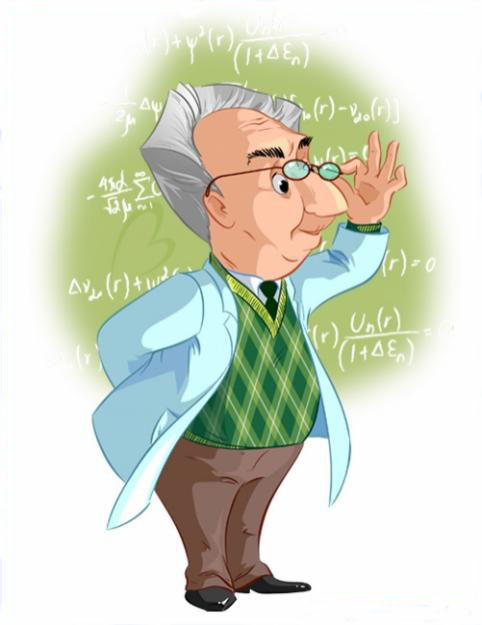 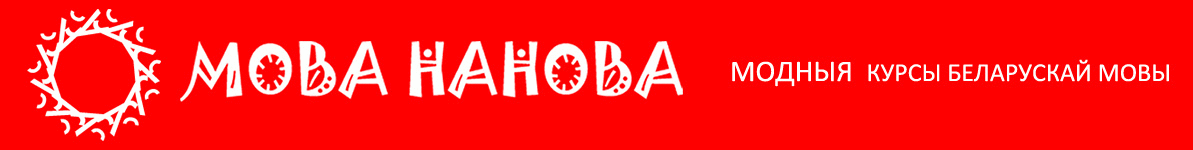 Вікіпедыя —
шматмоўная, свабодная інтэрнэт-энцыклапедыя, якая ствараецца ў супрацоўніцтве ахвотнікаў.
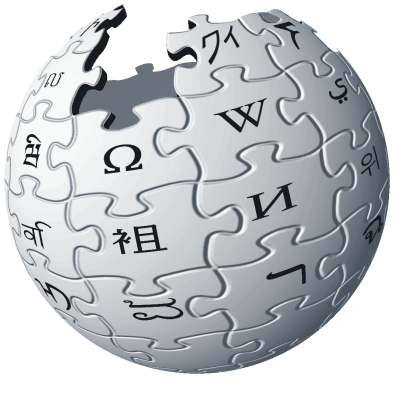 Ад Вікі (з гавайскай мовы “хуткі”) 
+ Энцыклапедыя
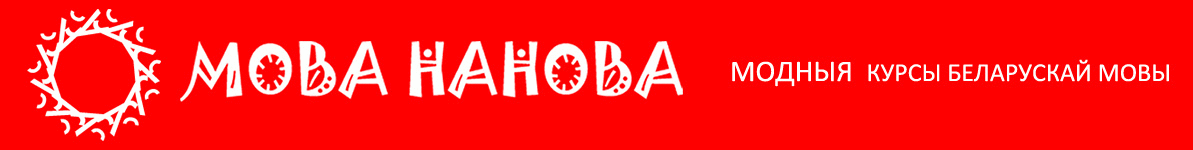 5 слупоў, на якіх трымаецца Вікіпедыя:
Вікіпедыя – гэта энцыклапедыя
Вікіпедыя трымаецца нейтральнага пункту гледжання
Вікіпедыя складаецца з адкрытага змесціва
У Вікіпедыі належыць трымацца правіл паводзінаў
Вікіпедыя не мае цвердых правілаў
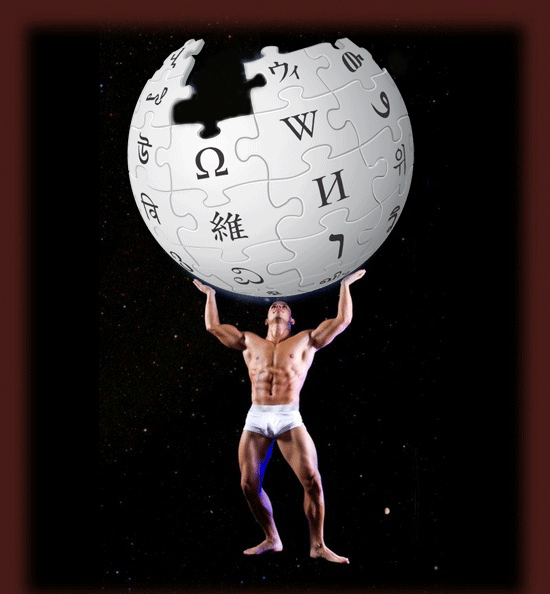 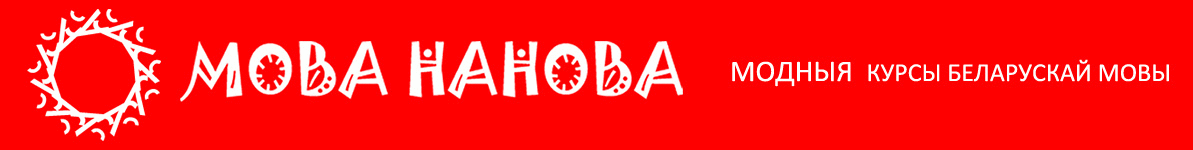 Вiкiпедыя ў лiчбах:
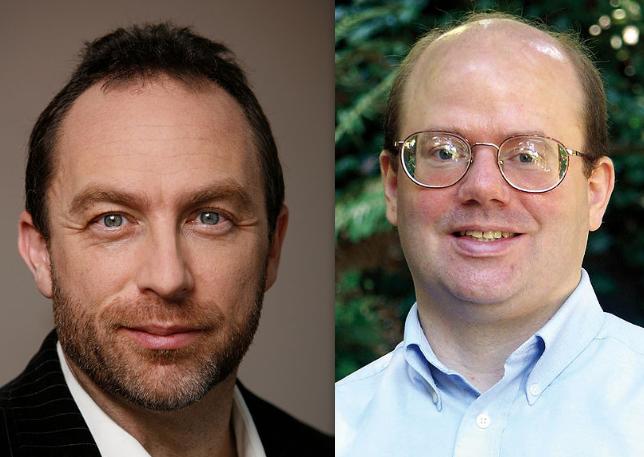 Заснавана ў 2001 годзе двумя энтузiястамi Джымi Уэльсам i Лары Сэнгерам;
30 мільенаў артыкулаў на 287 мовах ;
129,828 актыўных рэдактароў-укладальнікаў
9 з 10 рэдактароў і аўтараў артыкулаў у вікіпедыі - мужчыны
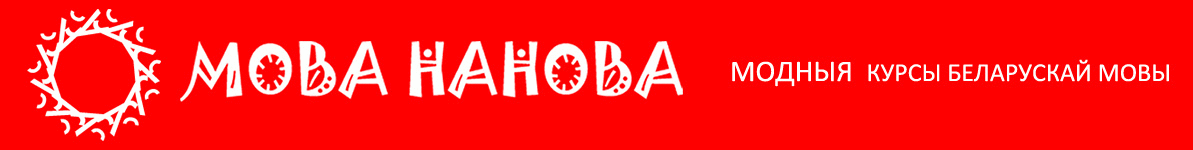 Моўная геаграфія Вікіпедыі:
на 22 красавіка 2014 года
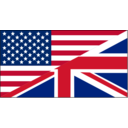 Англійская – 4 501 735 
Галандская – 1 773 310
Нямецкая – 1 712 679
Расейская – 1 108  556
Польская 1 042 722
Украінская – 495 573
Літоўская – 164 660
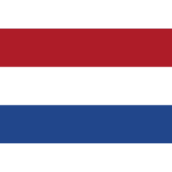 Для параўнання — вядомая «Брытанская Энцыклапедыя» у 15-м выданні налічвае 120 тысяч артыкулаў, трэцяя рэдакцыя «Вялікай Савецкай Энцыклапедыі» — каля 100 тысяч.
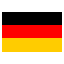 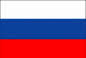 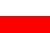 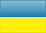 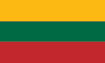 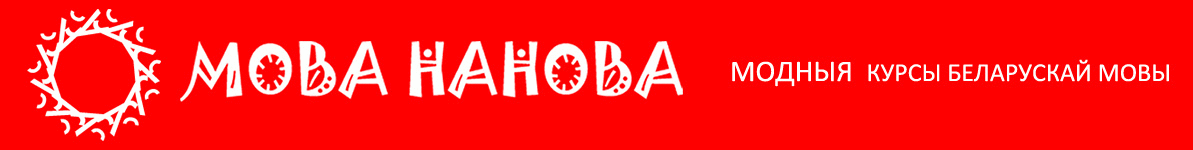 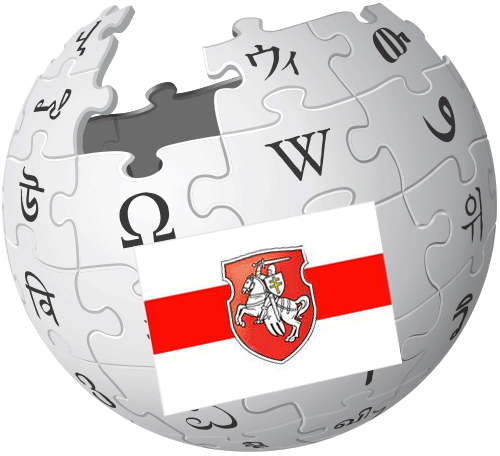 Беларуская Вікіпедыя:
Афіцыйным правапісам– 71 547
Класічным правапісам – 52 941
12 жніўня 2004 — заснавана беларуская версія Вікіпедыі. Першыя накіды Менск і Беларусь зрабіў Уладзімір Каткоўскі . На наступны дзень з’явіўся і першы вялікі артыкул Разбор шляхты.
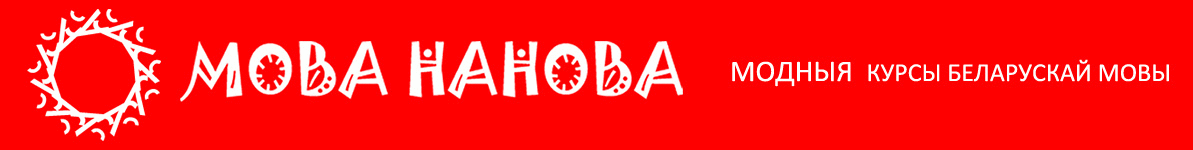 Уладзімір Каткоўскі
Каткоўскі — рупны web-мастак,Умее зрушана, нязмушанаСайт па-крывіцку ўбачыць так,Што сайтРашуча зьбеларушваеЎсіх праз дапытны інтэрнэт,Каму баліць крывіцкі сьвет.

© Рыгор Барадулін
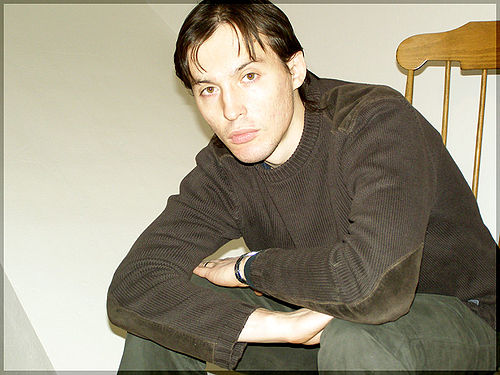 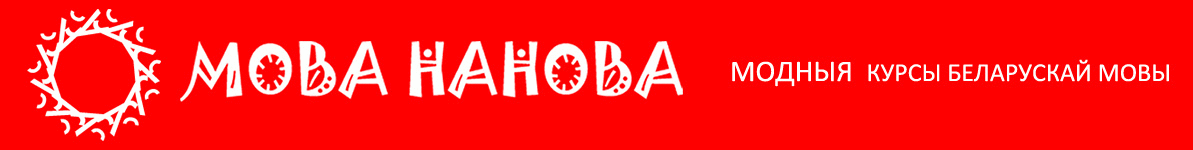 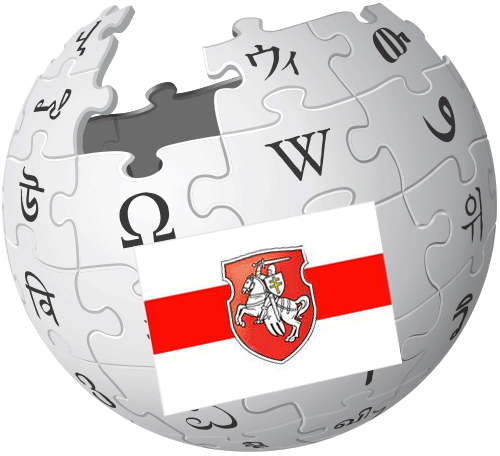 Актыўныя ўдзельнікі - 198(Удзельнікі, якія хоць нешта зрабілі за апошнія 30 дзён)
У сакавіку 2007 году — беларуская Вікіпедыя была падзелена на дзве — з класічным і з афіцыйным правапісам
Агулам дзве беларускія Вікіпедыі маюць толькі 1,7% ад усіх праглядаў моўных версій энцыклапедыі ў Беларусі, значна адстаючы ад расейскамоўнай (79,2%) і ангельскамоўнай (15,2%).
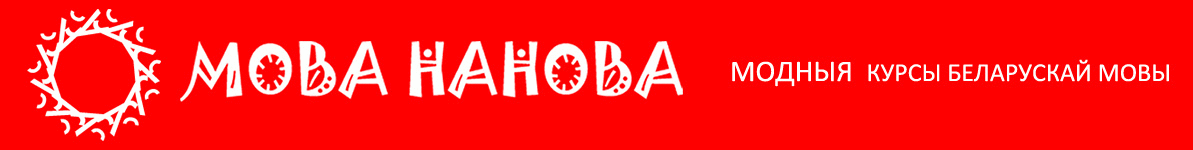 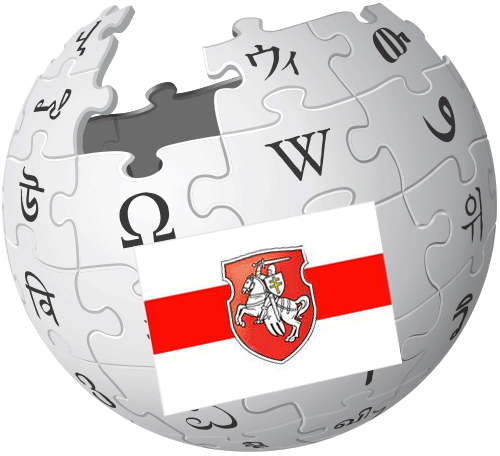 Сярод вядомых удзельнікаў беларускай Вікіпедыі (класічны правапіс) можна назваць:
літаратара Сяргея Балахонава
гісторыка Уладзіслава Вяроўкіна-Шэлюту
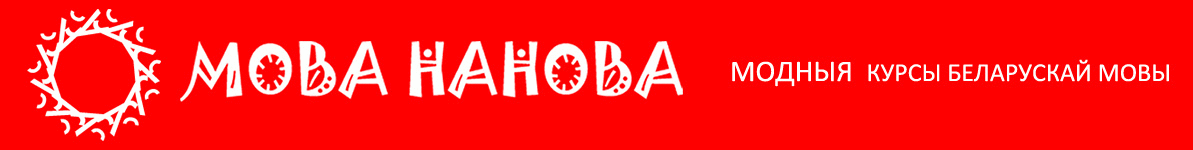 34 АБРАНЫЯ АРТЫКУЛЫ (класічны правапіс)
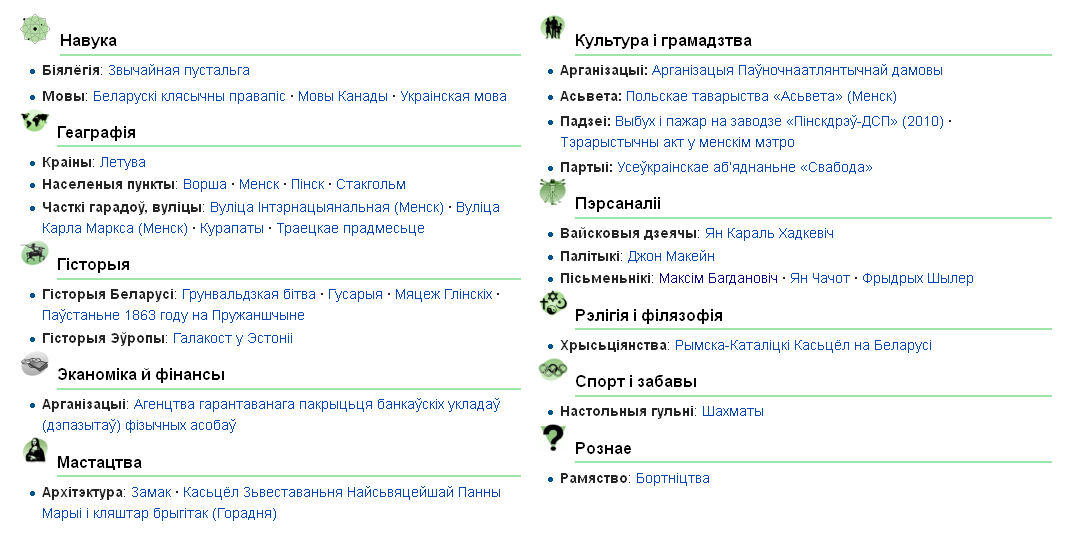 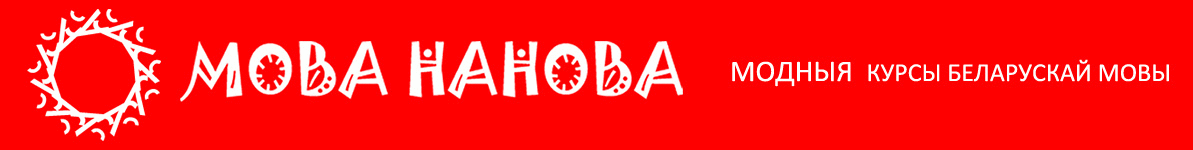 20 ВЫДАТНЫХ АРТЫКУЛАЎ (афіцыйны правапіс)
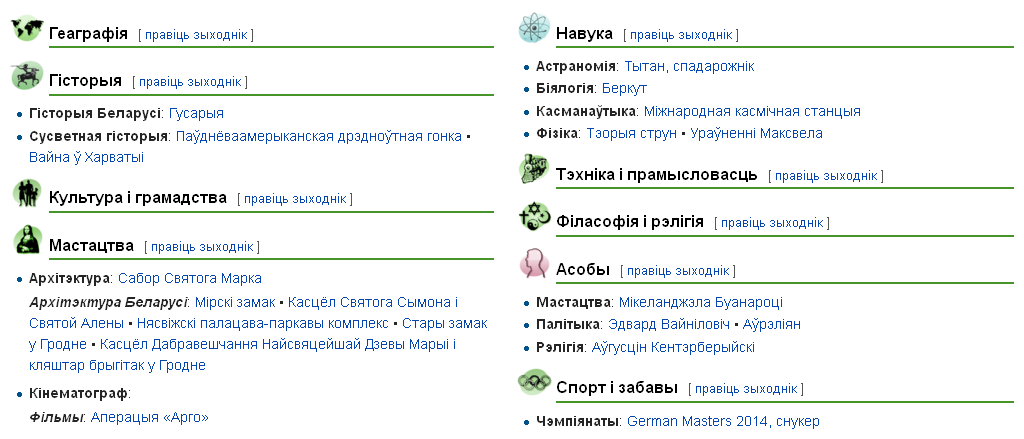 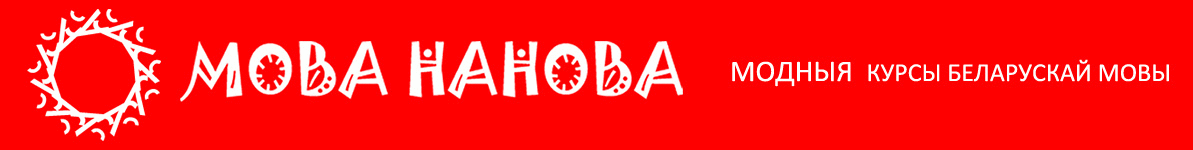 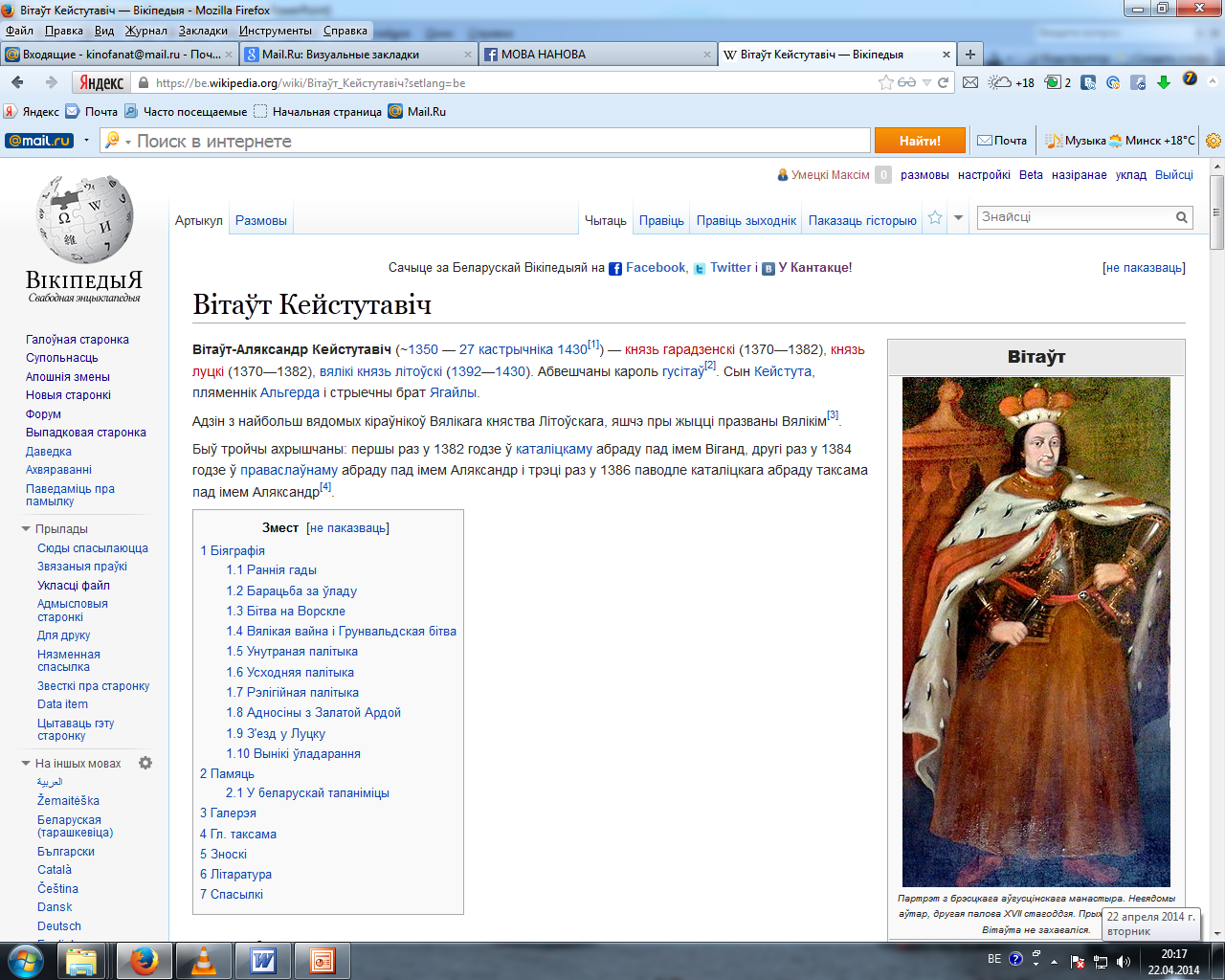 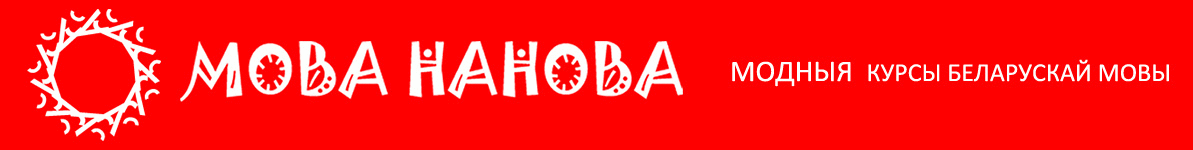 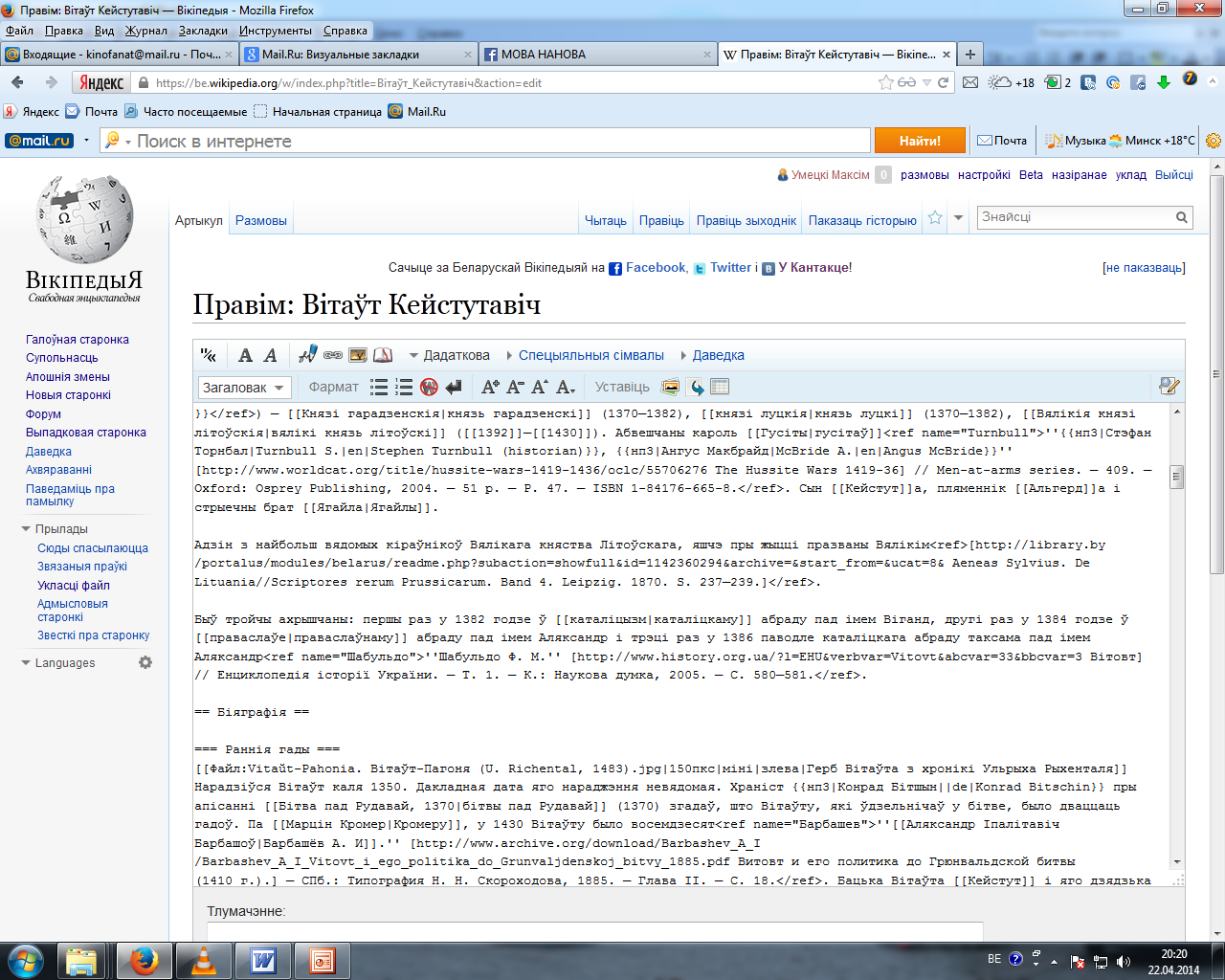 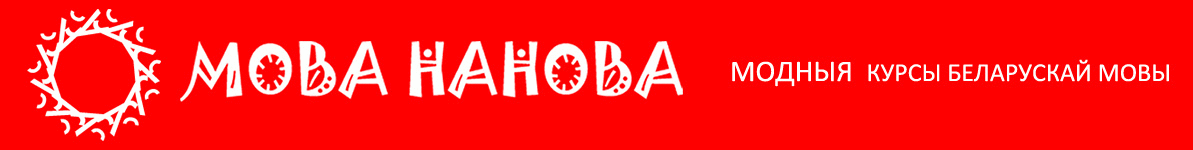 Артыкулы, якія можна дадаць у беларускую вікіпедыю
“Гомон” ― беларуская  пецярбургская група ў 1880-я гады. Ёсць артыкул на расейскай мове, будзе не так складана

Рак, Павел Мікалаевіч – савецкі афіцэр, помнік якому стаіць ў Барысаве

Адам Храптовіч - асветнік, мецэнат мастацтваў і навукі. Старонка зроблена, але вельмі сціплая

Час вікінгаў у Беларусі: канец IX – пачатак XIII ст
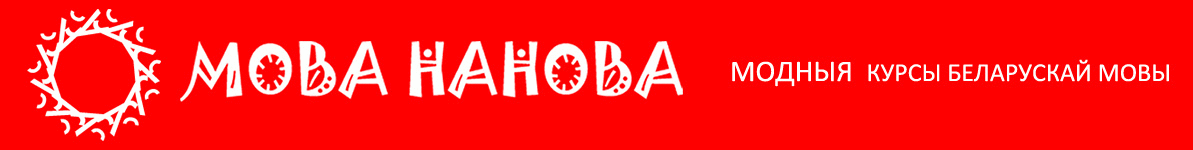 Артыкулы, якія можна дадаць у беларускую вікіпедыю
Беларускія крывіцкія летапісы. Паводле пары паўстання беларускія (крывіцкія) летапісцы дзеляцца на тры вялікія групы: 1) летапісцы, паўсталыя да XIV ст.; 2) летапісцы, паўсталыя ад XIV-XVII ст. ўлучна і 3) летапісцы, паўсталыя ў XVIII ст.

Землі Панямоння. Можна вылучыць тры этапы ў станаўленні і развіцці гэтых гарадоў: канец X - першая палова XI ст., сярэдзіна XI - першая палова XII ст., другая палова XII-XIII ст
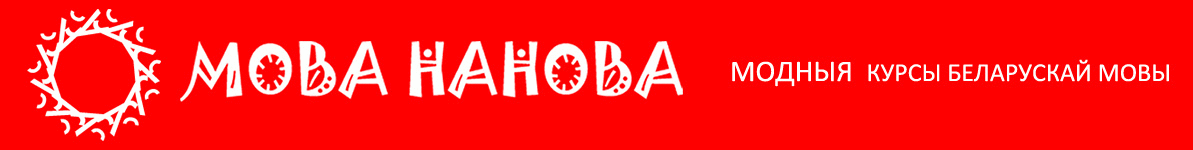 Артыкулы, якія можна дадаць у беларускую вікіпедыю
Голад 1932-1934 гг. у БССР

Дзейнасць групы Фабіяна Акінчыца (1939-1943 гг)

Саюз Беларускай моладзі ў Нямеччыне

Апазыцыя ў Беларусі 1944-1953 гг.
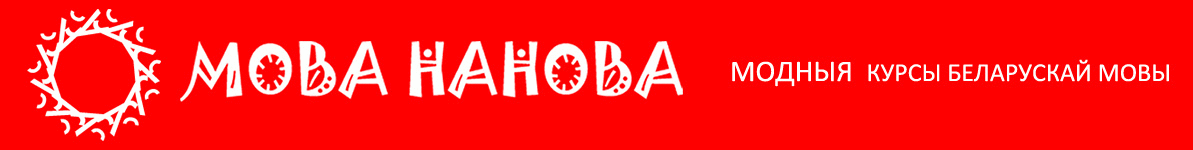 Звычаі, якія дапамагаюць пісаць высокаякасныя артыкулы:

    Нейтральны пункт гледжання
    Верагоднасць
    Без арыгінальных даследванняў
    Смела наперад! 
    Будзьце культурнымі у сваіх зносінах з іншымі ўдзельнікамі
    Далоў усе правілы
    Калі маеце сумлевы, прыносьце іх у адпаведную старонку размовы
    Добрыя падсумаванні правак і ясныя і зразумелыя тлумачэнні падабаюцца і цэняцца ўсімі
    Закладайце добрую волю
    Асабліва не адкатвайце правак, зробленых у добрай волі
    Будзьце вялікадушнымі: Будзьце ліберальнымі ў тым, што прыймаеце, будзьце кансерватыўнымі ў тым, што робіце
    Падпісванне
    Карыстайцеся кнопкай Паказаць падгляд
    Кампетэнцыя Фонду
    Шануйце аўтарскія правы.
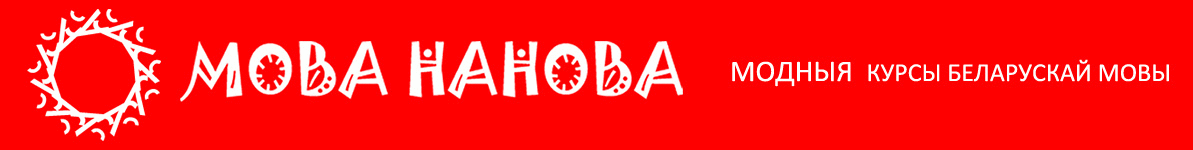